CSCB58: Computer Organization
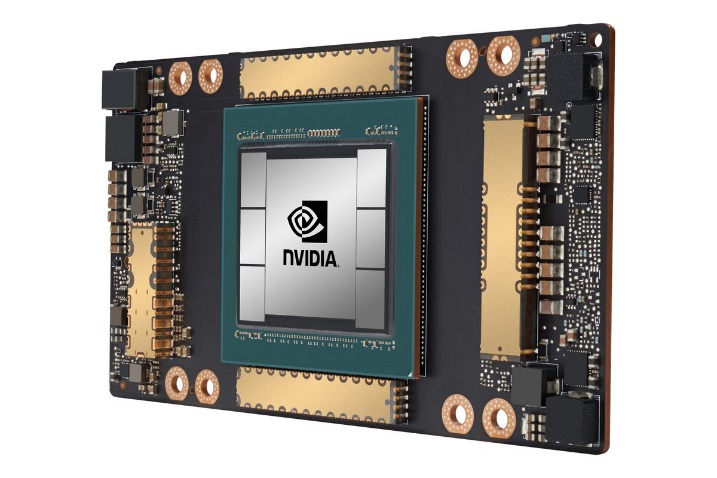 Prof. Gennady Pekhimenko
University of Toronto
Fall 2020
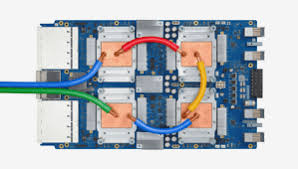 The content of this lecture is adapted from the lectures of 
Larry Zheng and Steve Engels
CSCB58 Week 5
2
We are here
Assembly Language
Processors
Arithmetic Logic Units
Finite State Machines
Devices
Flip-flops
Circuits
Gates
Transistors
3
Circuits using flip-flops
Now that we know					 about flip-flops and					 what they do, how do				 we use them in circuit				 design?
What’s the benefit in using			 flip-flops in a circuit at all?
Inputs
Combinational Circuit
Outputs
Storage Units
We can design much cooler circuits using flip-flops.
4
Example #1: Registers
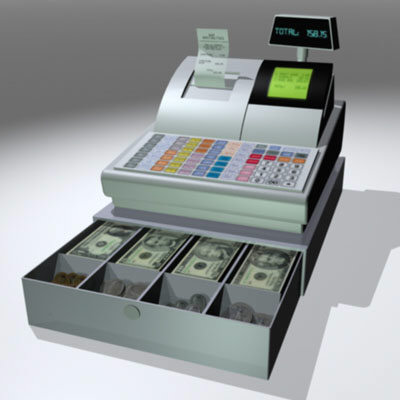 For storing values
5
Shift registers
A series of D flip-flops can store a multi-bit value (such as a 16-bit integer, for example).




Data can be shifted into this register one bit at a time, over 16 clock cycles.
Known as a shift register.
SI
D0
D15
D1
D2
Q
Q
Q
Q
Clk
Q
Q
Q
Q
6
Load registers
One can also load a register’s values all at once, by feeding signals into each flip-flop:
In this example: a 4-bit load register.
D0
D1
D2
D3
D
D
D
D
Q
Q
Q
Q
Q
Q
Q
Q
Clk
One clock pulse, 4 bits stored.
7
Load registers
To control when this register is allowed to load its values, we introduce the D flip-flop with enable:
EN
D2
Q
D
Q
EN
D
Clk
Q
Q
When EN = 1, D2 is whatever D is, load D
When EN = 0, D2 is whatever Q is, maintain Q
8
Load registers
D0
D1
D2
D3
EN
EN
EN
EN
D
D
D
D
Q
Q
Q
Q
Write
Clk
Q
Q
Q
Q
Implementing the register with these special D flip-flops will now maintain values in the register until overwritten by setting EN high.
9
In computer architecture, registers are the CPU’s most local storages (30+ of them on-chip), i.e., they are the lowest level of the memory hierarchy. They are the memory units that the CPU directly interact with.

Higher level of memory include cache, RAM, hard disc, etc.
10
Example #2: Counters
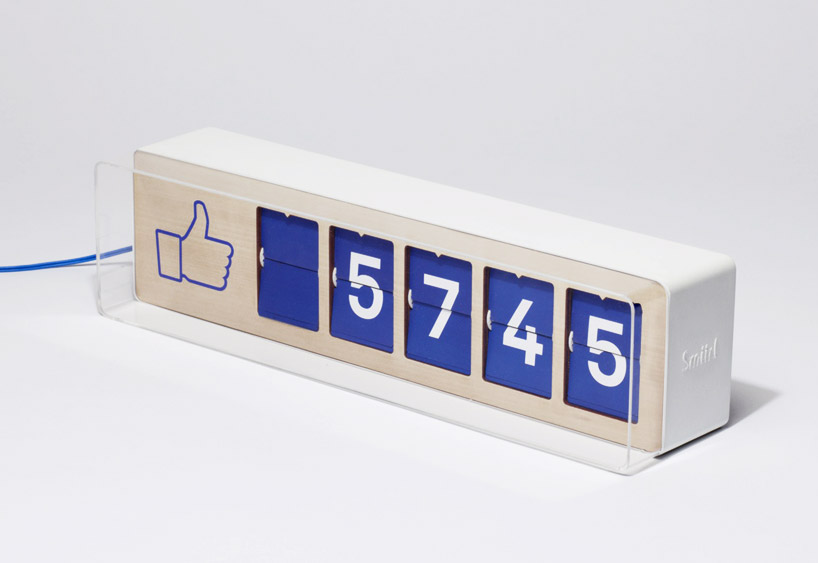 11
Counters
T
Q
Consider the T flip-flop:
Output is inverted when				 input T is high.
What happens when a				 series of T flip-flops are 				 connected together	in				 sequence?
More interesting:
Connect  the output of 				 one flip-flop to the clock				 input of the next!
Q
D
Q
T
Clk
Q
12
Asynchronous means the four outputs do not change upon the same clock signal.
Counters
1
Q1
Q2
Q3
Q0
T
T
T
Q
Q
Q
T
Q
Q
Q
Q
Q
This is a 4-bit ripple counter, which is an example of an asynchronous circuit.
Timing isn’t quite synchronized with the rising clock pulse.
Cheap to implement, but unreliable for timing.
13
Demo: asynchronous human counter
1
Q1
Q2
Q3
Q0
T
T
T
Q
Q
Q
T
Q
Q
Q
Q
Need 4 volunteers, Q0, Q1, Q2, Q3
Q0 toggles when receives clock signal (tap on shoulder)
Q1 toggles when Q0 goes from 1 to 0
Q2 toggles when Q1 goes from 1 to o
Q3 toggles when Q2 goes from 1 to 0
6. Audience read the number Q3Q2Q1Q0
Q
14
Counters
1
Q1
Q2
Q3
Q0
Timing diagram
T
Q
T
Q
T
Q
T
Q
C
Q
Q
Q
Q
C
Q0
0

0

0

0
1

0

0

0
0

1

0

0
0

0

1

0
1

0

1

0
1

1

1

0
1

1

0

0
0

1

1

0
0

0

0

1
Q1
Q2
Q3
15
Toggle only when the lower bit is 1 and is toggling to 0 (carry bit generated)
Synchronous Counter
T
Q
T
Q
Write
Q3
T
Q
Q2
T
Q
Q1
Q0
Q
Q
Q
Q
Clk
This is a synchronous counter, because all output Q’s change upon the same clock edge.
16
Counter with parallel load
When load is high, set states to R0 and R1
Load
0
1
0
1
Write
R1
R0
D
D
Q
Q
Clk
Clear
Q
Q
Counters are often implemented with a parallel load and clear inputs.
Can set the counter to whatever value needed.
17
State Machines
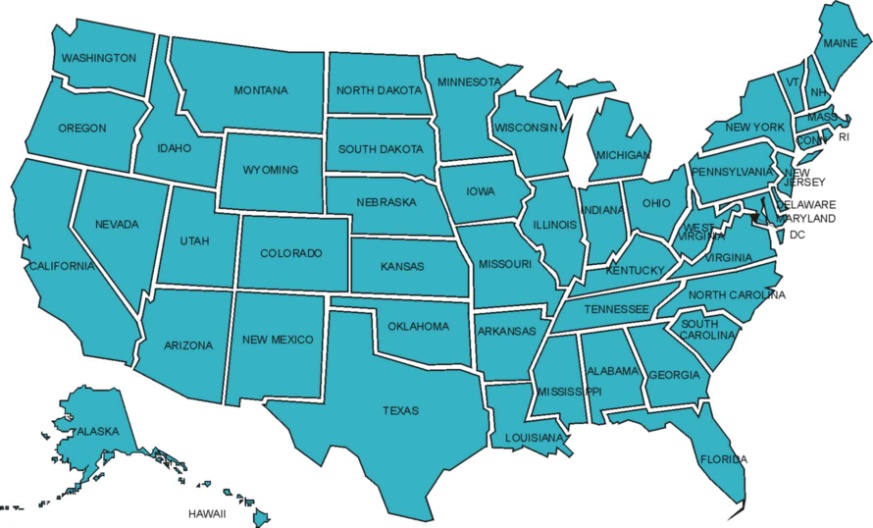 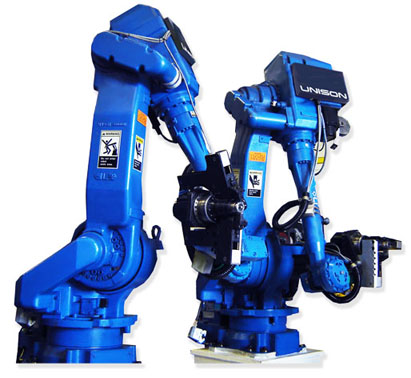 18
Designing with flip-flops
Counters and registers 				 are examples of how 				 flip-flops can implement 			  useful circuits that store				 values.
How do you design these circuits?
What would you design with these circuits?
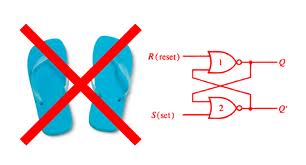 19
Designing with flip-flops
Sequential circuits are the basis for memory, instruction processing, and any other operation that requires the circuit to remember past data values.
These past data values are also called the states of the circuit.
Need to describe the relation between the current state and the next state: use combinational circuits
20
State example: Counters
With counters, each state is the current number that is stored in the counter.





On each clock tick, the circuit transitions from one state to the next, based on the inputs.
Each state does not need to correspond to a binary number, they are just different states
0
0
0
1
1
1
1
001
010
011
one
two
three
0
0
000
100
zero
four
111
110
101
seven
six
five
1
1
1
1
0
0
0
21
State Tables
State tables help to illustrate how the states of the circuit change with various input values.
Transitions are understood to take place on the clock ticks.
22
State Tables
Same table as on the previous slide, but with the actual flip-flop values instead of state labels.
Note: Flip-flop values are both inputs and outputs of the circuit here.
23
and this brings us to…
Finite State Machines
24
Finite State Machines (FSMs)
From theory courses…
A Finite State Machine is an abstract model that captures the operation of a sequential circuit.
A FSM is defined (in general) by:
A finite set of states,
A finite set of transitions between states, triggered by inputs to the state machine,
Output values that are associated with each state or each transition (depending on the machine),
Start and end states for the state machine.
25
Design procedures comparison (roughly)
Combinational circuits
Desired behaviour
Truth table
Logic expression
Circuit
Sequential circuits
Desired behaviour (cooler behaviour)
Finite state machine
Circuit with flip-flops
26
Example #1: Tickle Me Elmo
Remember how the Tickle Me Elmo works!
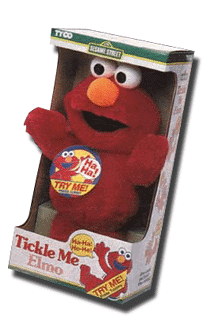 27
Example #1: Tickle Me Elmo
Toy reacts differently each time it is squeezed:
First squeeze  “Ha ha ha…that tickles.”
Second squeeze  “Ha ha ha…oh boy.”
Third squeeze  “HA HA HA HA…”, go crazy
Questions to ask:
What are the inputs?
What are the states of this machine?
How do you change from one state to the next?
28
Example #1: Tickle Me Elmo
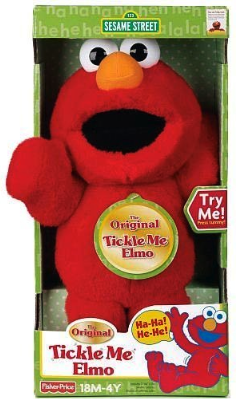 Initial
Squeeze
Tickles
Squeeze
GoCrazy
Squeeze
OhBoy
Squeeze
29
Example #2: Traffic Light
Change=0
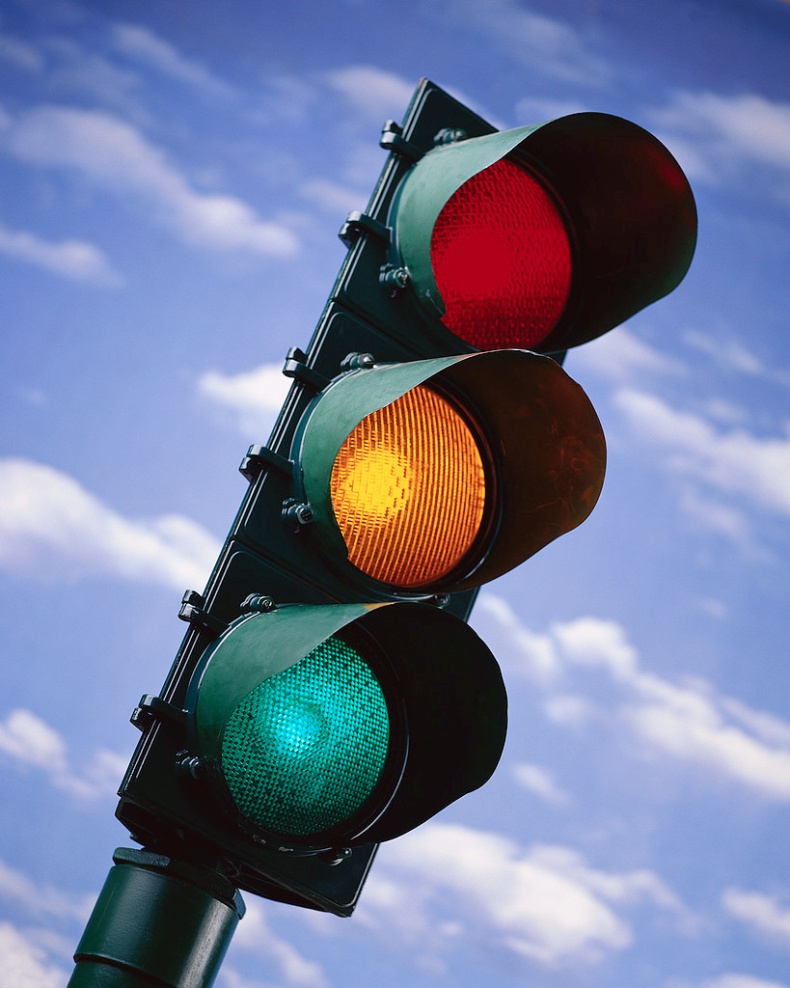 Red
Change=1
Change=1
Yellow
Green
Change=1
Change=0
Change=0
30
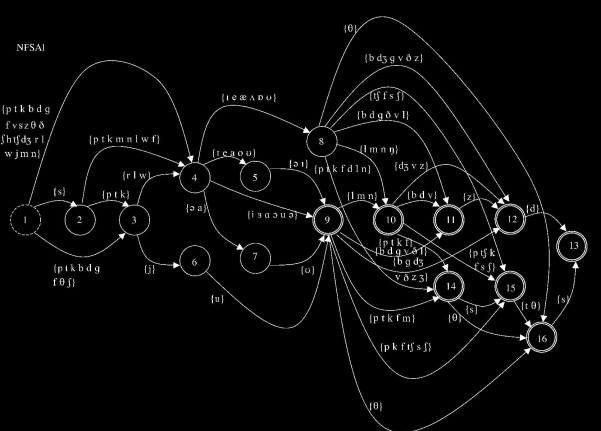 FSM design
Design steps for FSM:
Draw state diagram
Derive state table from state diagram
Assign flip-flop configuration to each state
Redraw state table with flip-flop values
Derive combinational circuit for output and for each flip-flop input.
31
Example: Sequence Recognizer
Recognize a sequence of input values, and raise a signal if that input has been seen.

Example: Three high values in a row
Detect that the input has been high for three rising clock edges.
Assumes a single input X and a single output Z.
What are the states?
32
Step 1: State diagram
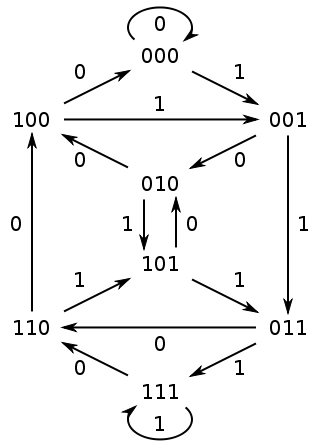 In this case, the states are labeled with the most recent three input values.

Transitions between states are indicated by the values on the transition arrows.
33
Step 2: State table
Make sure that the state table lists all the states in the state diagram, and all the possible inputs that can occur at that state.
34
Step 3: Assign flip-flops
Assign flip-flops for storing states.
A single flip-flop can store two values (0 and 1), and thus two states.
How many states can be stored with each additional flip-flop?
One flip-flop  2 states
Two flip-flops  4 states
Three flip-flops  8 states
…
Eight flip-flops?  28 = 256 states
n states need:  ceiling(log2n) flip-flops
35
How many flip-flops for this one?
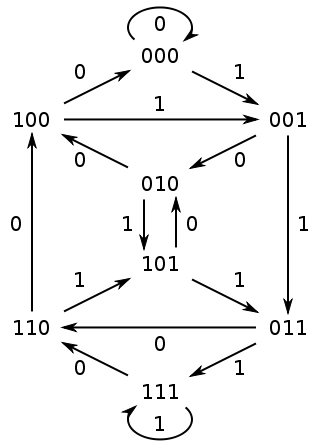 3
36
Step 3: Assign flip-flops
In this case, we need to store 8 states.
8 states = 3 flip-flops (3 = log2 8)
For now, assign a flip-flop to each digit of the state names in the FSM & state table.
D
D
D
Q
Q
Q
Combinational Circuit
EN
Q
Q
Q
Clk
37
Step 4: State table
Prev. State
Next State
000
000
001
001
010
010
011
011
100
100
101
101
110
110
111
111
000
001
001
010
010
011
011
100
100
101
101
110
110
111
111
000
Mapping states to flip-flop values

This is NOT the only way of mapping from state to flip flop values, in fact it is not even a good way, as we will see later.
38
Step 4: State table
Mapping states to flip-flop values

This is NOT the only way of mapping from state to flip flop values, in fact it is not even a good way, as we will see later.
39
Step 5: Circuit design
Karnaugh map for F2:
F2 = F1
Next state
Current state
40
Step 5: Circuit design
Karnaugh map for F1:
F1 = F0
Next state
Current state
41
Step 5: Circuit design
Karnaugh map for F0:
F0 = EN
Next state
Current state
42
F0 = EN
F2 = F1
F1 = F0
Step 5: Circuit design
EN
Resulting circuit looks like the diagram on the right.
This will record the states and make the state transitions happen based on the input, 
What about the output value Z which should go high when we have three highs in a row.
F0
Clk
D
D
D
Q
Q
Q
F1
Q
Q
Q
F2
43
Step 5: Circuit design
Boolean equation for Z:
EN
F0
Clk
Z = F0·F1·F2
Z
D
D
D
Q
Q
Q
F1
Q
Q
Q
F2
44
Moore machine vs Mealy machine
Two ways to derive the circuitry needed for the output values of the state machine:
Moore machine:
The output for the FSM depends solely on the current state (based on entry actions).
Mealy machine:
The output for the FSM depends on the state and the input (based on input actions).
Being in state X can result in different output, depending on the input that caused that state.
45
An issue: timing and state assignments
010
Example: if recognizer				 circuit is in state 011 and				 gets a 0 as an input, it				 moves to state 110.
The first and last digits				    should change “at the same time”, 	    		                  but they can’t.
If the first flip-flop changes first, the state will change to 111, and the output Z would go high for an instant, which is unexpected behaviour.
If the second flip-flop changes first, it’s fine since the intermediate state 010 does NOT cause unexpected behaviour.
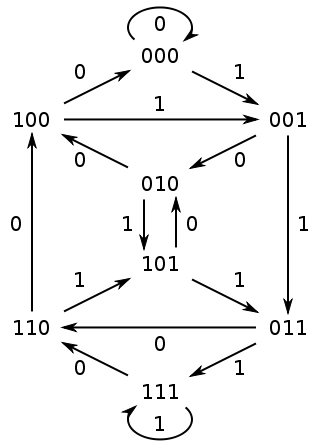 46
An issue: timing and state assignments
So how do you solve this?
Two possible solutions: 
Whenever possible, make flip-flop assignments such that neighbouring states differ by at most one flip-flop value.
Intermediate states can be allowed if the output generated by those states is consistent with the output of the starting or destination states.
If the intermediate states are unused in the state diagram, you can set the output for these states to provide the output that you need.
Might need to add more flip-flops to create these states.
47
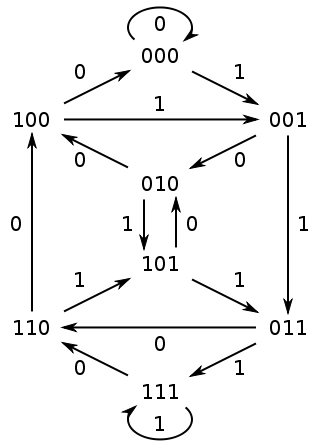 State 000 does not have to have flip-flop values 000, it can be anything you want to assign.
Home exercise: re-assign the states so the time issue doesn’t exist
48
After-class example: Mouse clicks
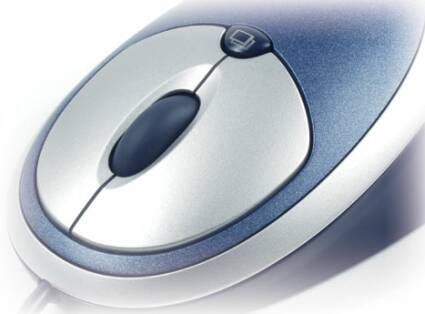 Design a circuit that 					 takes in two signals:
A signal P, which is 					 high if the user is 					 pressing the mouse 					 button,
A signal M, which is 					 high if the mouse is being moved.
Based on the inputs, indicate whether the user is clicking, double-clicking, or dragging the mouse on the screen.
49
10
Clicked
11
00
01
10
00
00,01
10,11
01
Neutral
Dragging
Released
00
11
01
10
11
Double Clicked
10
Transitions indicate the values of P&M.
Outputs depend on the state (Moore machine)
Home exercise: build the circuit for the mouse based on this FSM.
50
Next weekprocessor architecture
51
CSCB58: Computer Organization
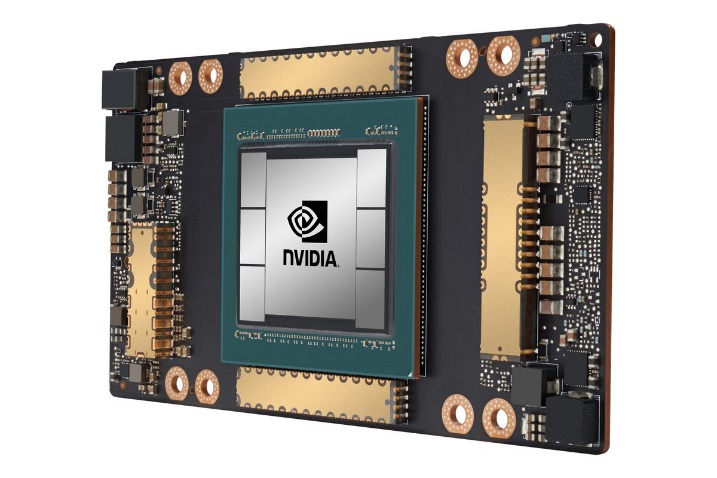 Prof. Gennady Pekhimenko
University of Toronto
Fall 2020
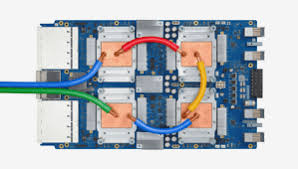 The content of this lecture is adapted from the lectures of 
Larry Zheng and Steve Engels